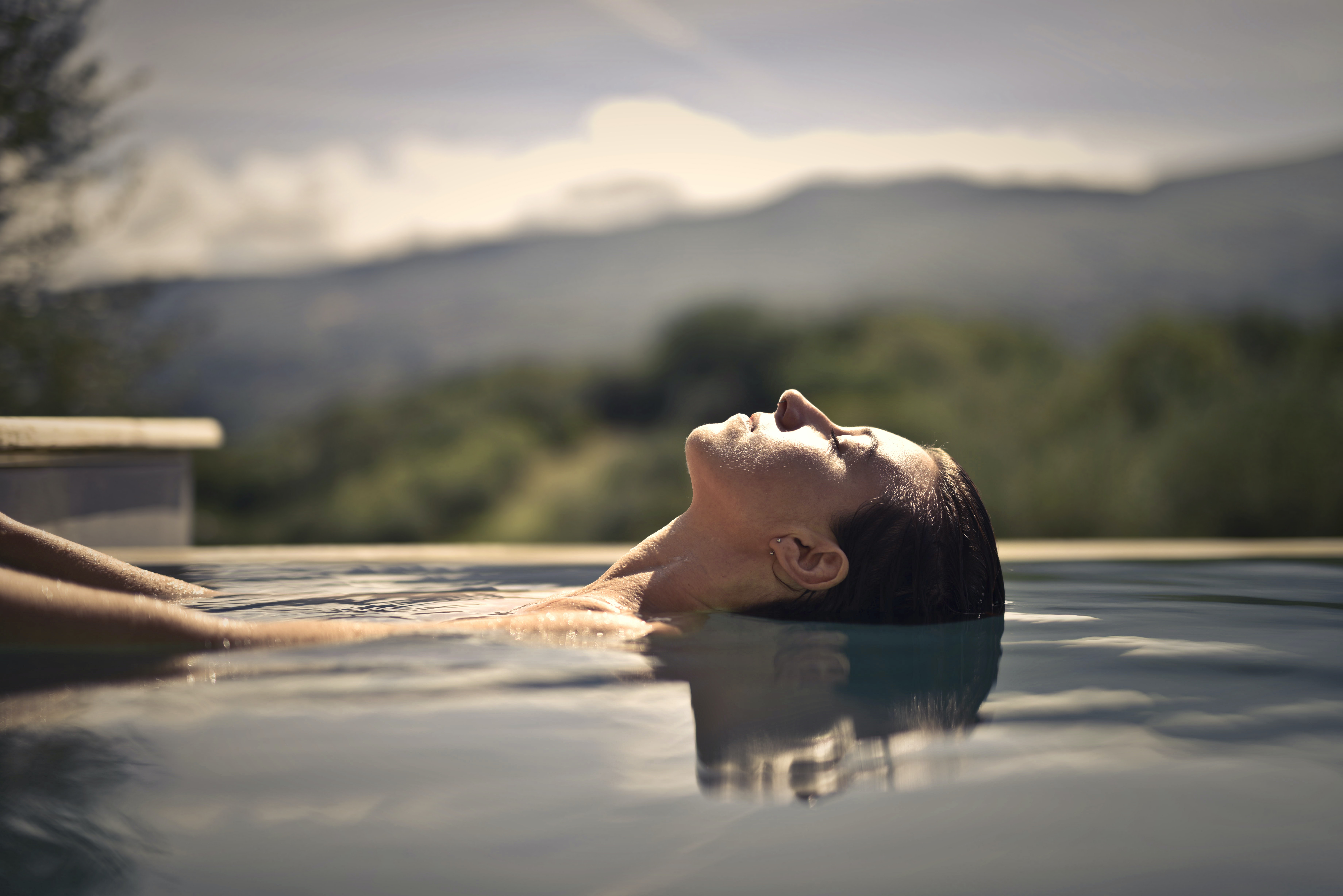 A Masterclass in Stress Management
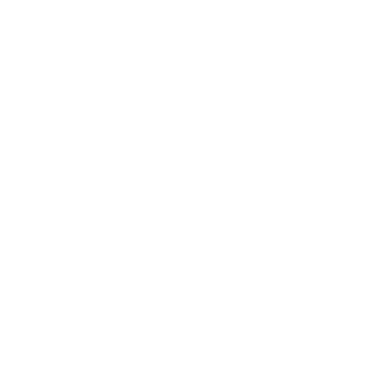 Presented by: Steve Heath, Mental Health in Business
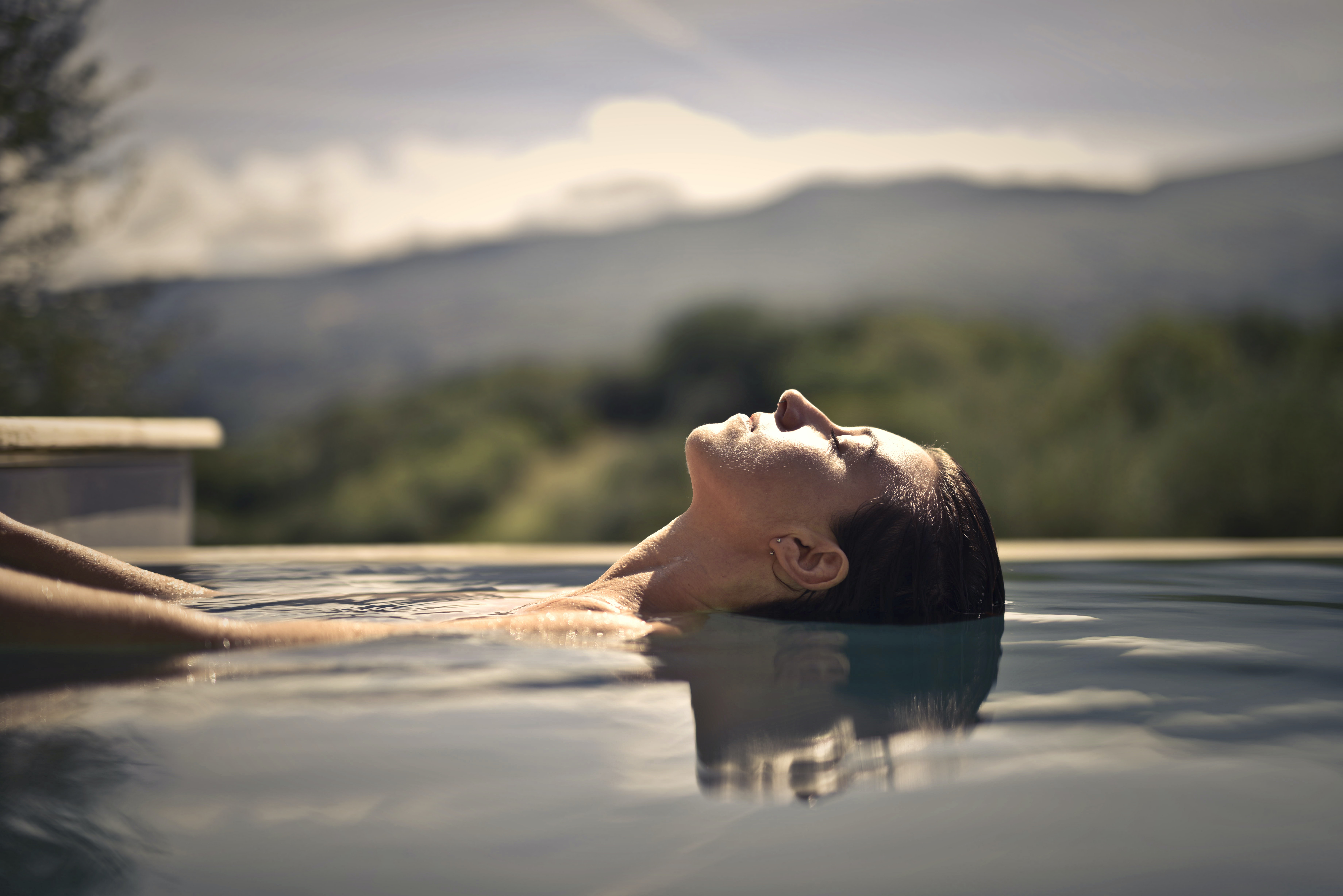 A Masterclass in Stress Management
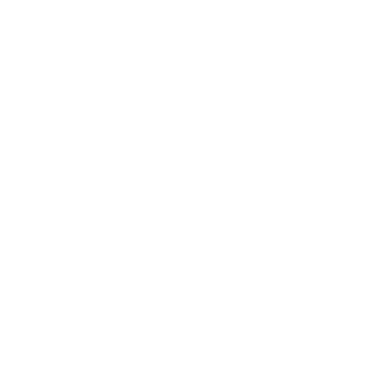 Presented by: Claire Russell, & Steve Heath, Mental Health in Business
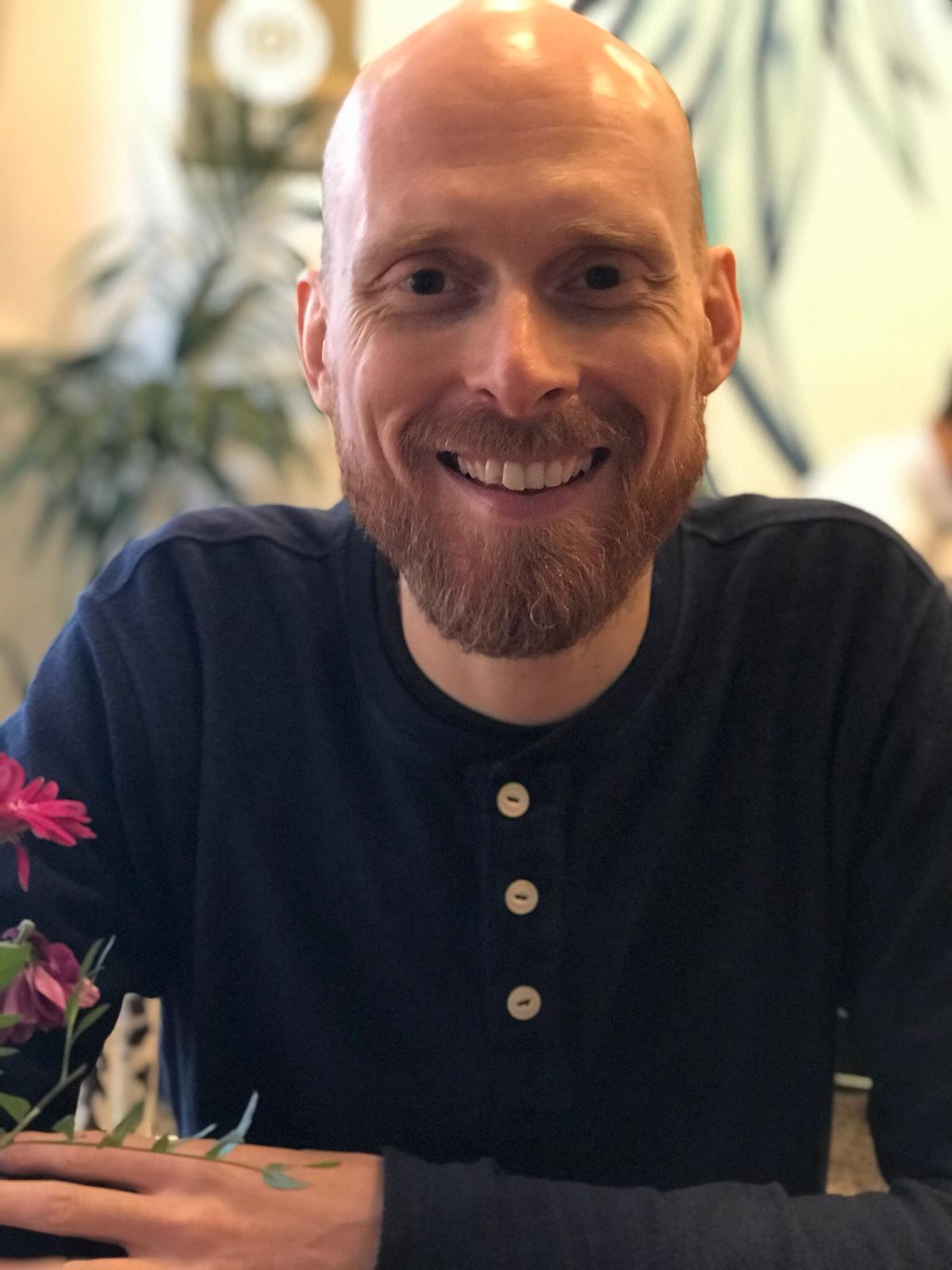 Steve Heath
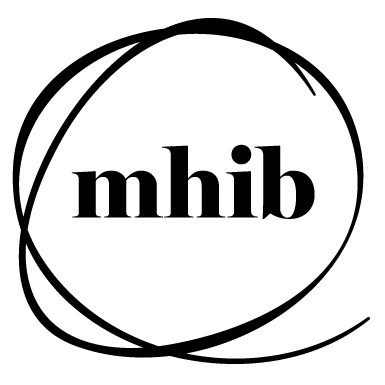 Co-founder and Director, Mental Health in Business
Website: http://www.mhib.co.uk/
Email: steve@mhib.co.uk
Mobile: 0781 403 1793
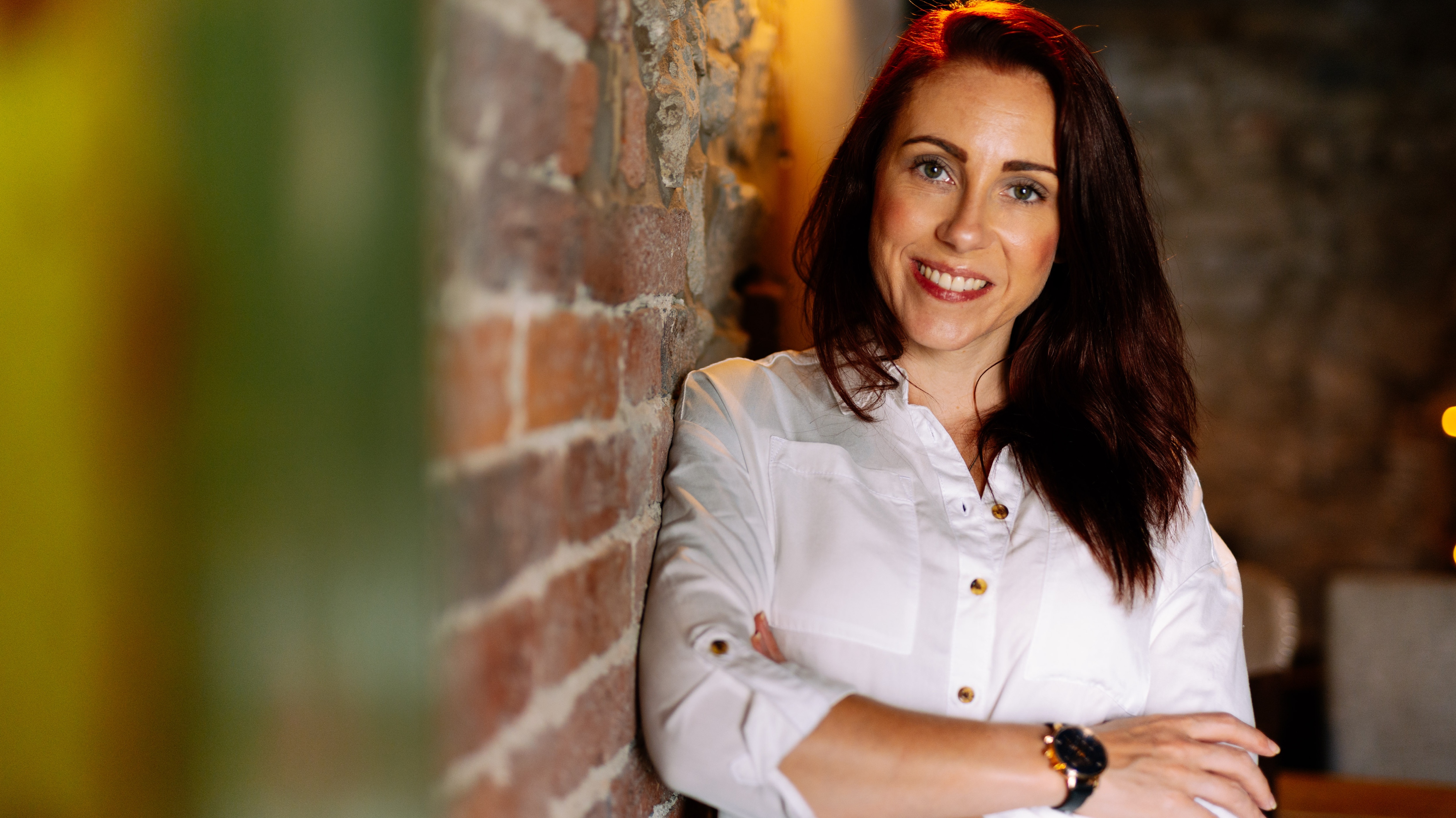 Claire Russell
Founder and CEO Mental Health in Business
Website: http://www.mhib.co.uk
Email: claire@mhib.co.uk
Mobile: 07970961454
Session Objectives
By attending this presentation delegates should be able to:

Summarise the negative effects of stress.
Identify possible stressors with clarity.
Describe thoughts, habits, attitudes, and behaviours which may be contributing to feelings of stress.
Explain the four pillars of stress management.
Develop some positive, healthy ways of managing stress.
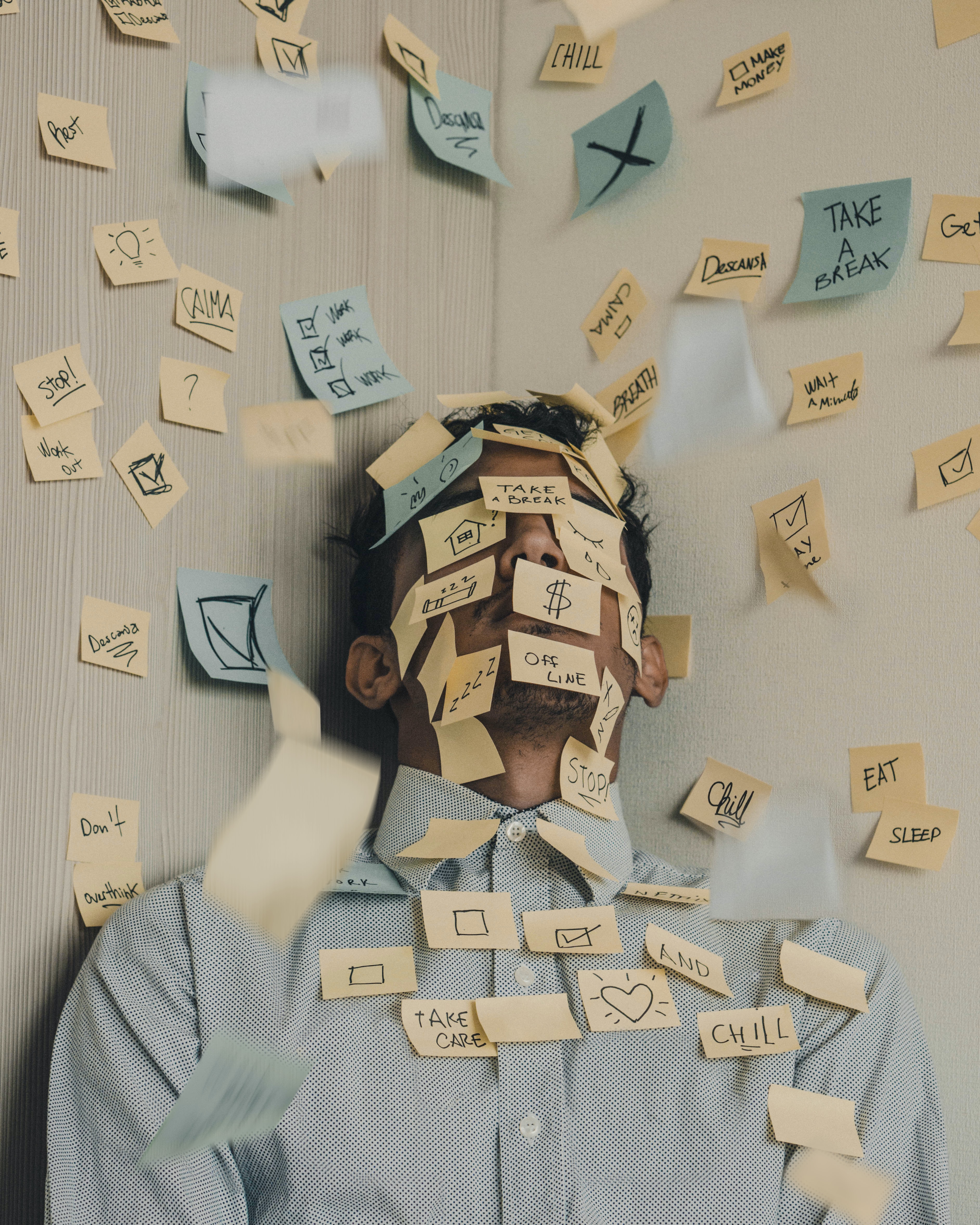 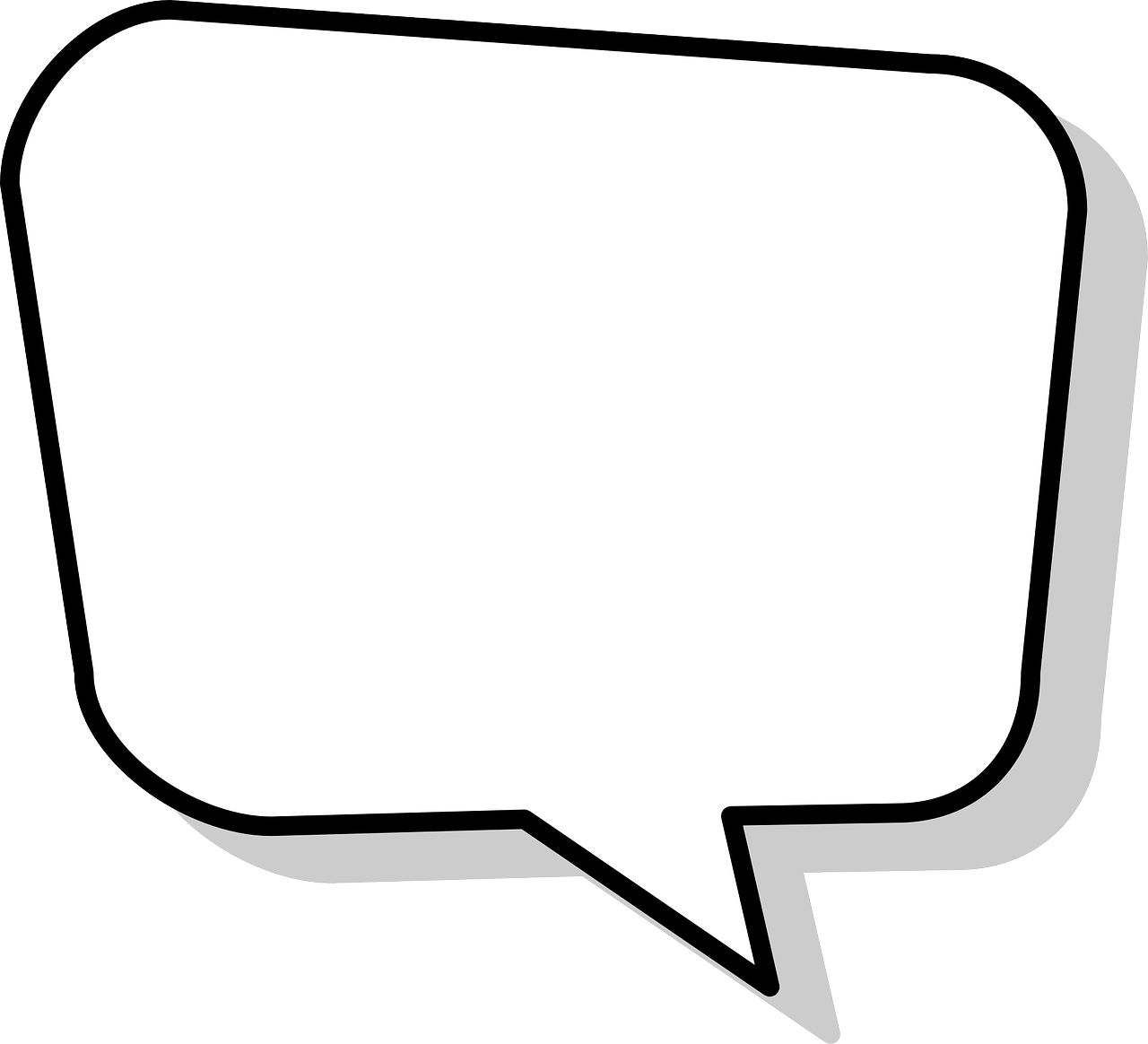 What are some thoughts, attitudes or behaviours that might contribute to stress?
Habits, attitudes & behaviours that contribute to stress
AVOID
ALTER
ADAPT
ACCEPT
Learn to say NO.

Avoid people who induce stress in your life.

Take more control of your environment.

Go through your to-do list and reduce your workload.
Communicate your feelings rather than bottle them up.

Respectfully ask others to change their behavior.

Compromise.
Change how you view problems.

Put it in perspective.

Change your standards.

Stop negative thoughts as they occur.

Be grateful.
Don't try and control everything.

Talk to someone.

Learn to forgive yourself and others.

Learn from your mistakes.

Look on the bright side.
3
4
2
1
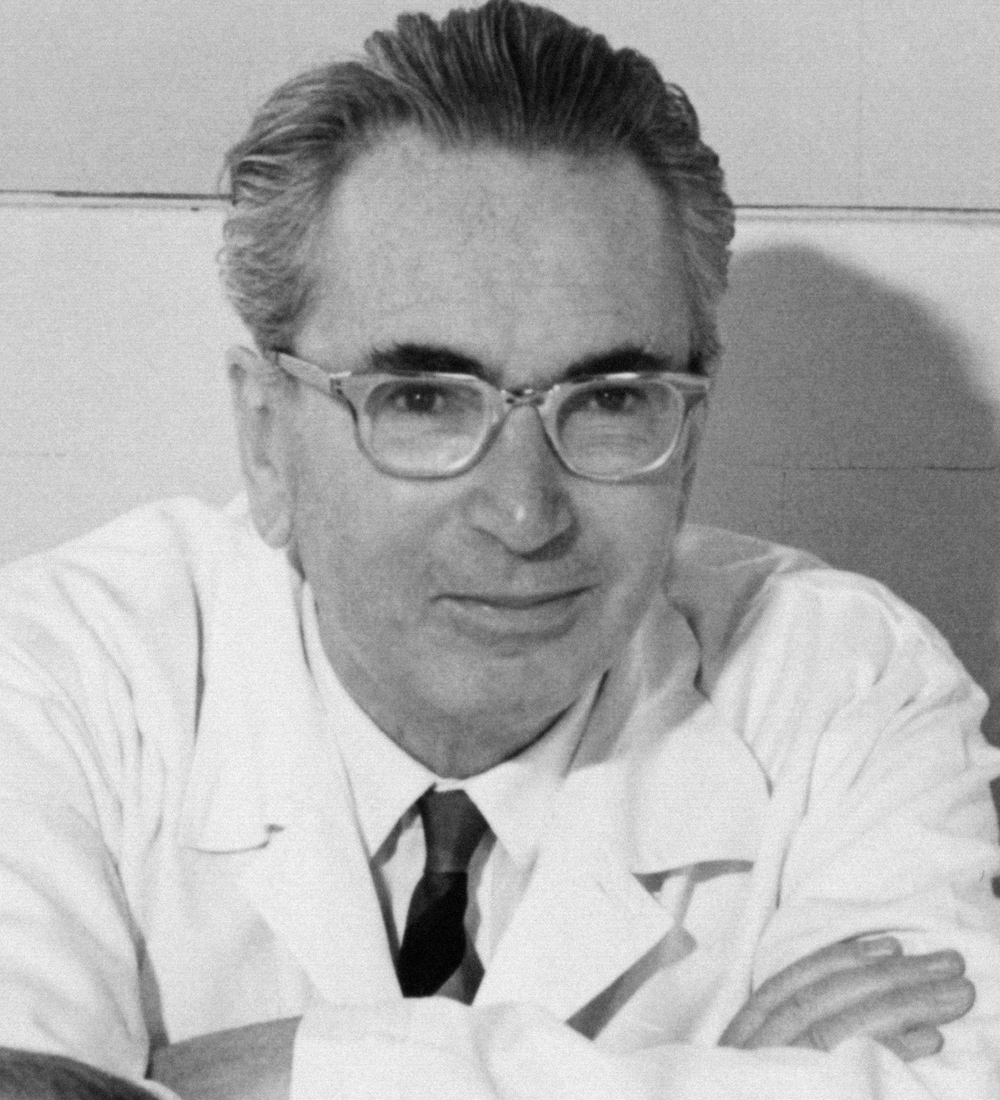 “There is a space between stimulus and response. That space contains our power to choose how we respond and our growth and freedom lies in our response.” 

Viktor E Frankl, Psychologist, Holocaust Survivor and Author of ‘A Mans Search for Meaning’.
Before starting a mindfulness practice…
There are some things you should keep in mind before starting your mindfulness practice:
 
When you begin, you will find that it is different than what you were expecting.
Mindfulness is not about fixing you.
It is also not about stopping your thoughts.
Some people are wary of trying mindfulness.
It is not a way to escape your reality.
It does more than just reduce your stress.
Mindfulness can also boost your neural connections.
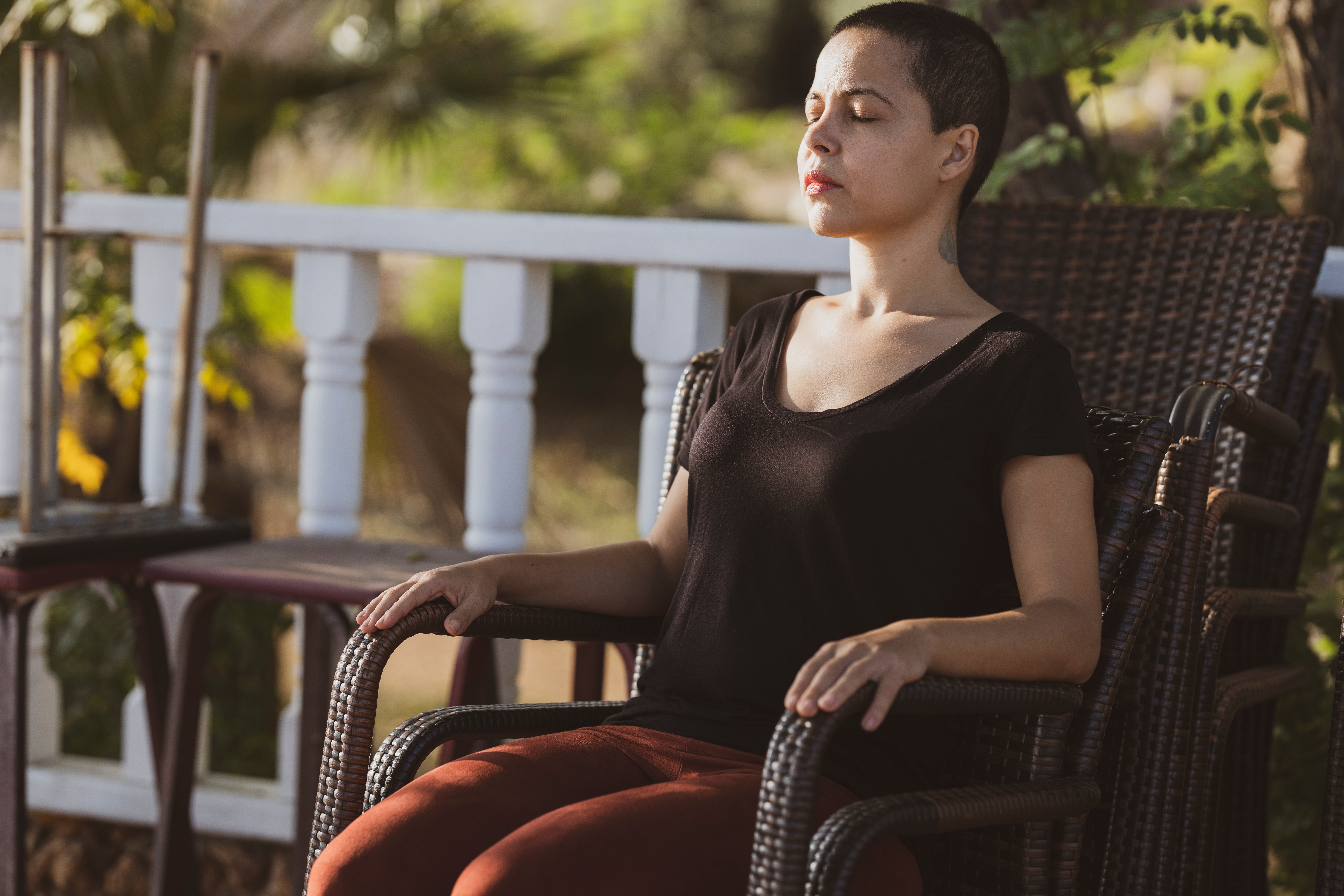 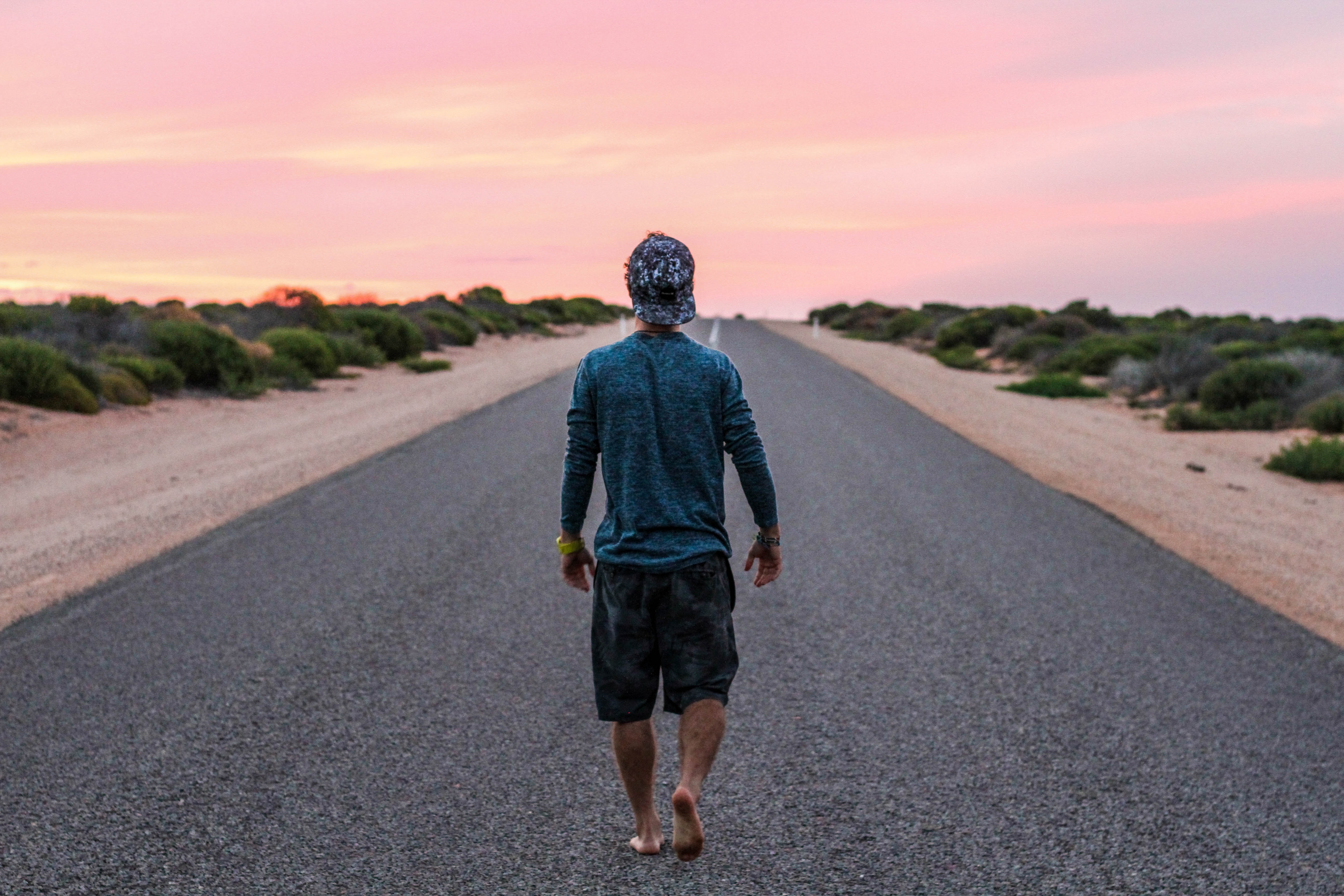 Body scan Meditation
Walking Meditation
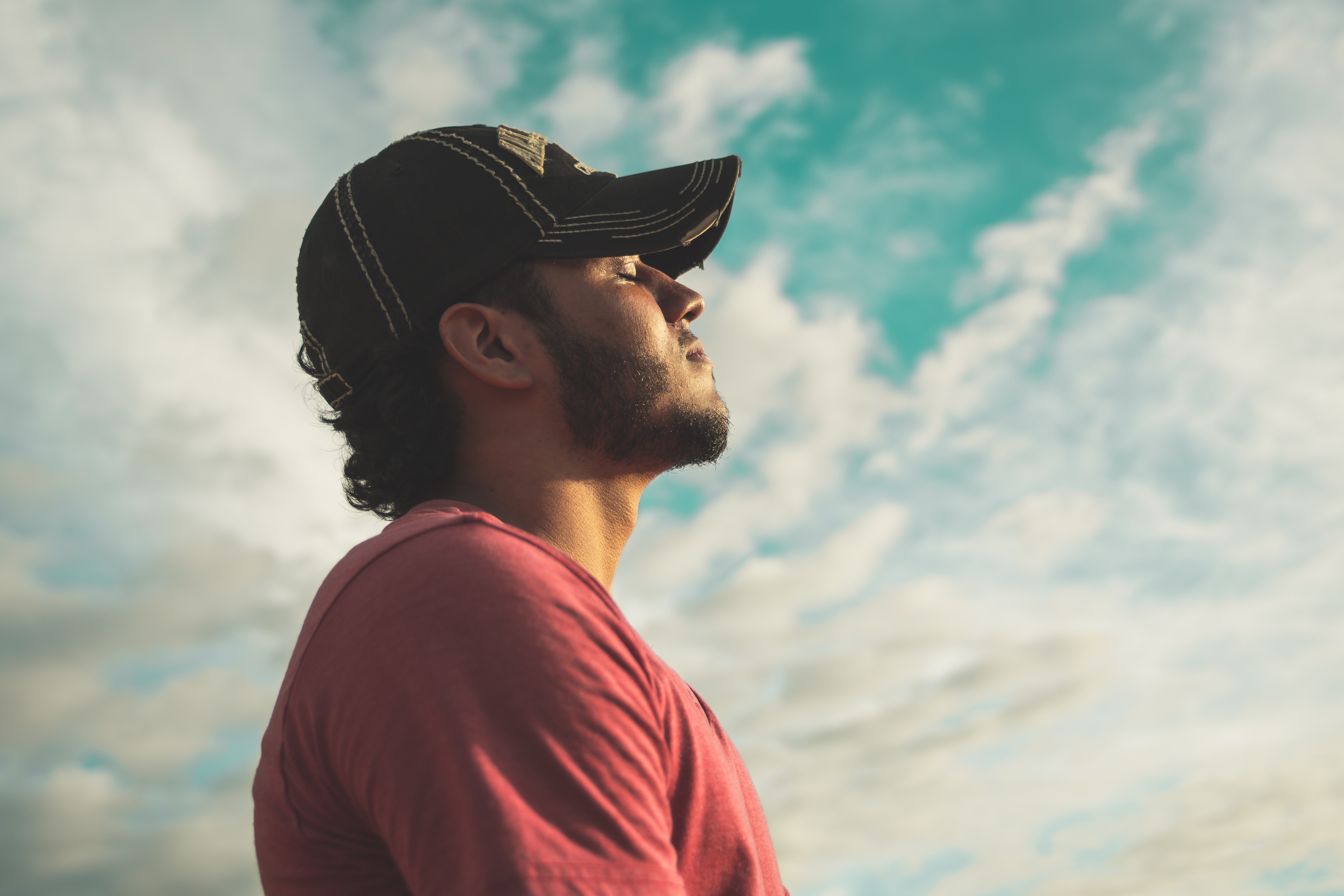 Breathing Exercises
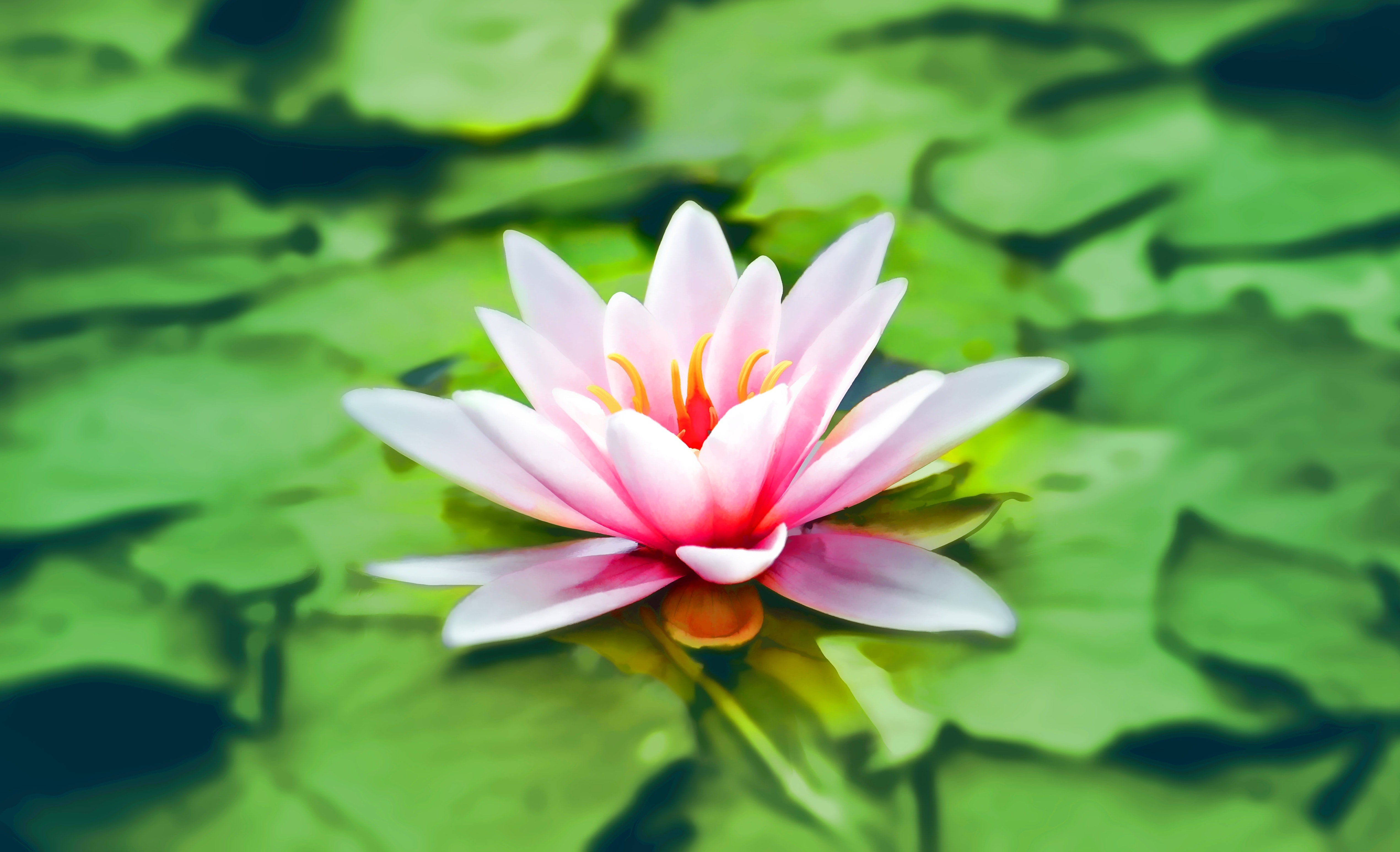 Object Meditation
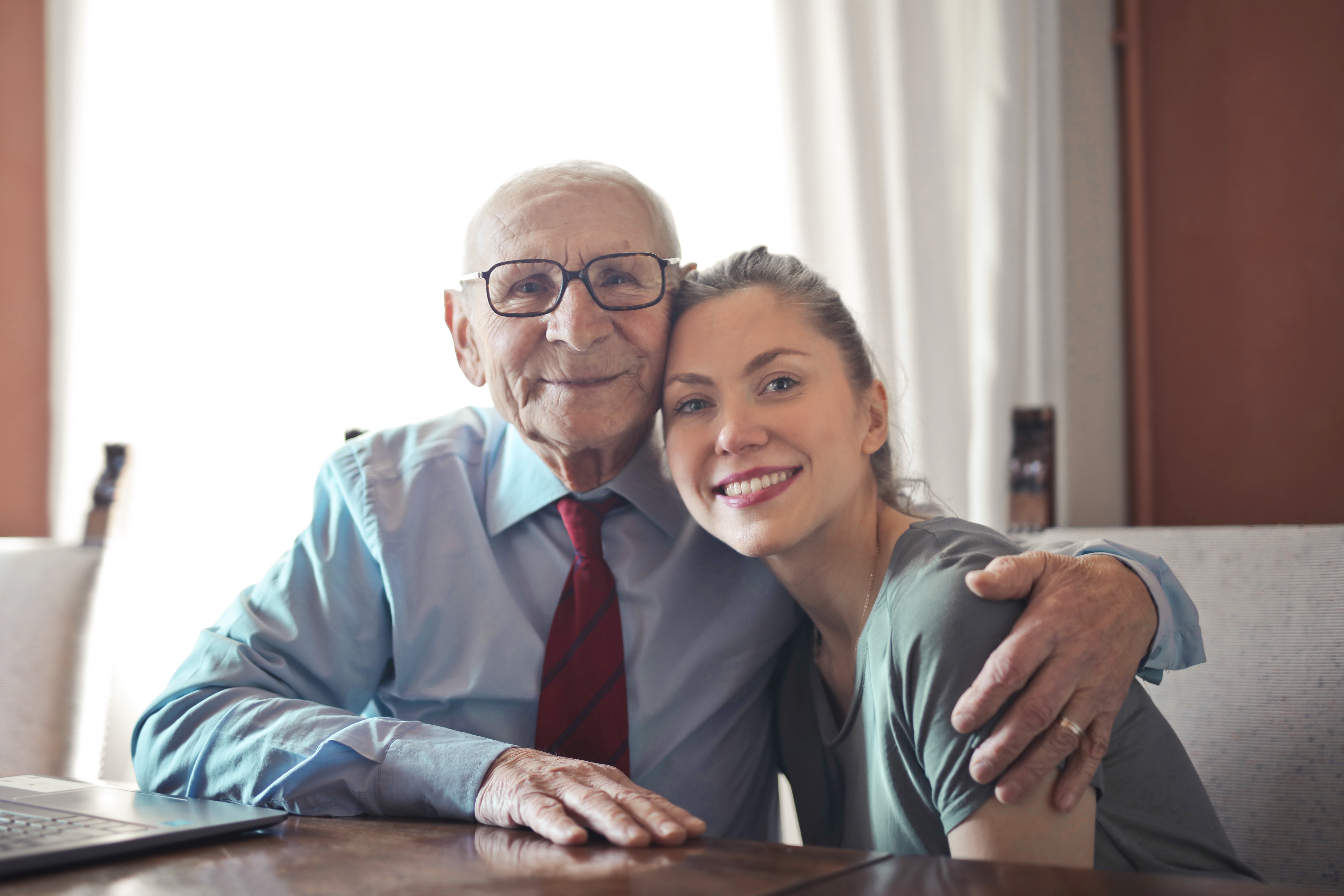 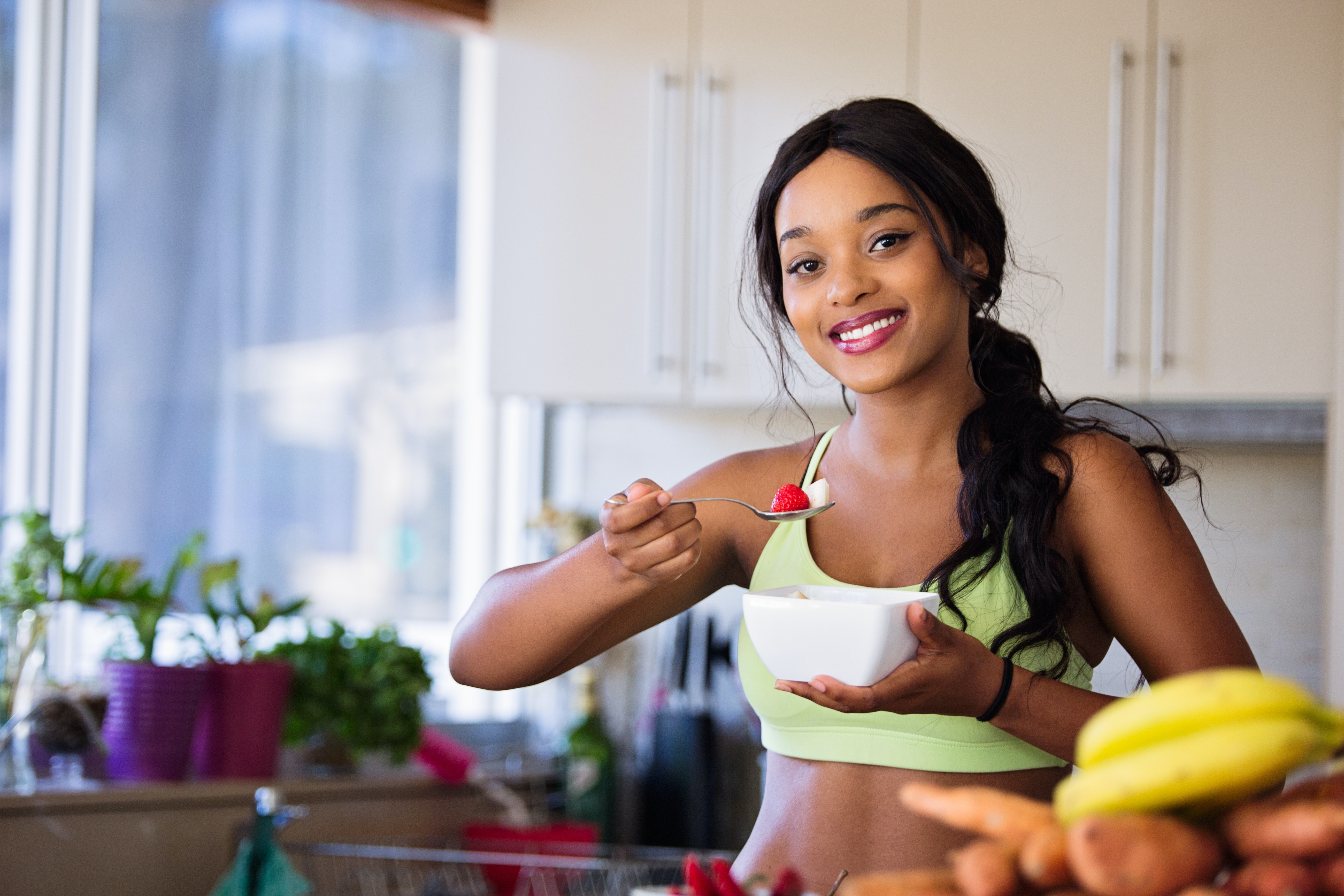 Loving Kindness Meditation
Mindful Eating
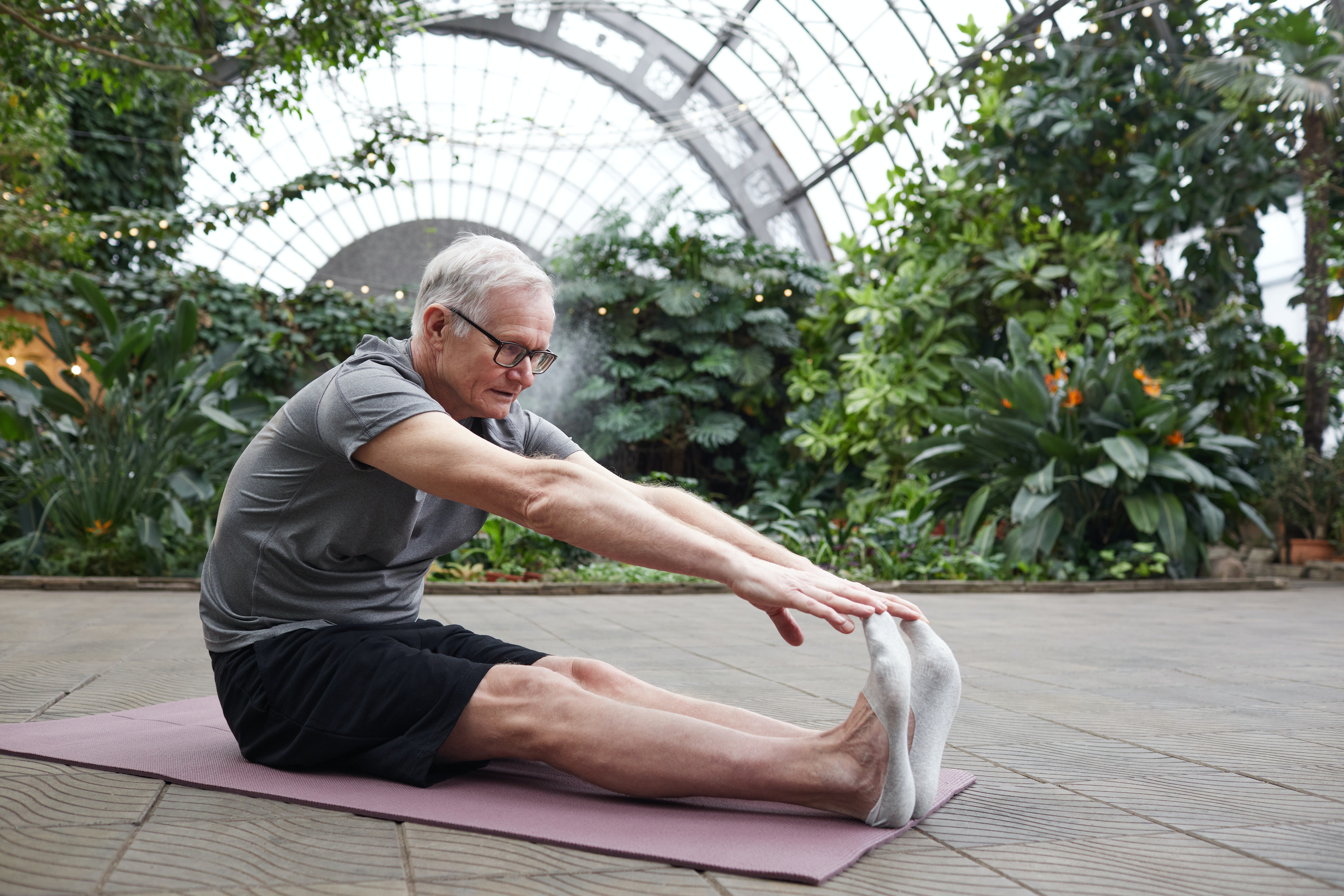 Stretching Mindfully
Session Objectives
By attending this presentation delegates should be able to:

Summarise the negative effects of stress.
Identify possible stressors with clarity.
Describe thoughts, habits, attitudes, and behaviours which may be contributing to feelings of stress.
Explain the four pillars of stress management.
Develop some positive, healthy ways of managing stress.
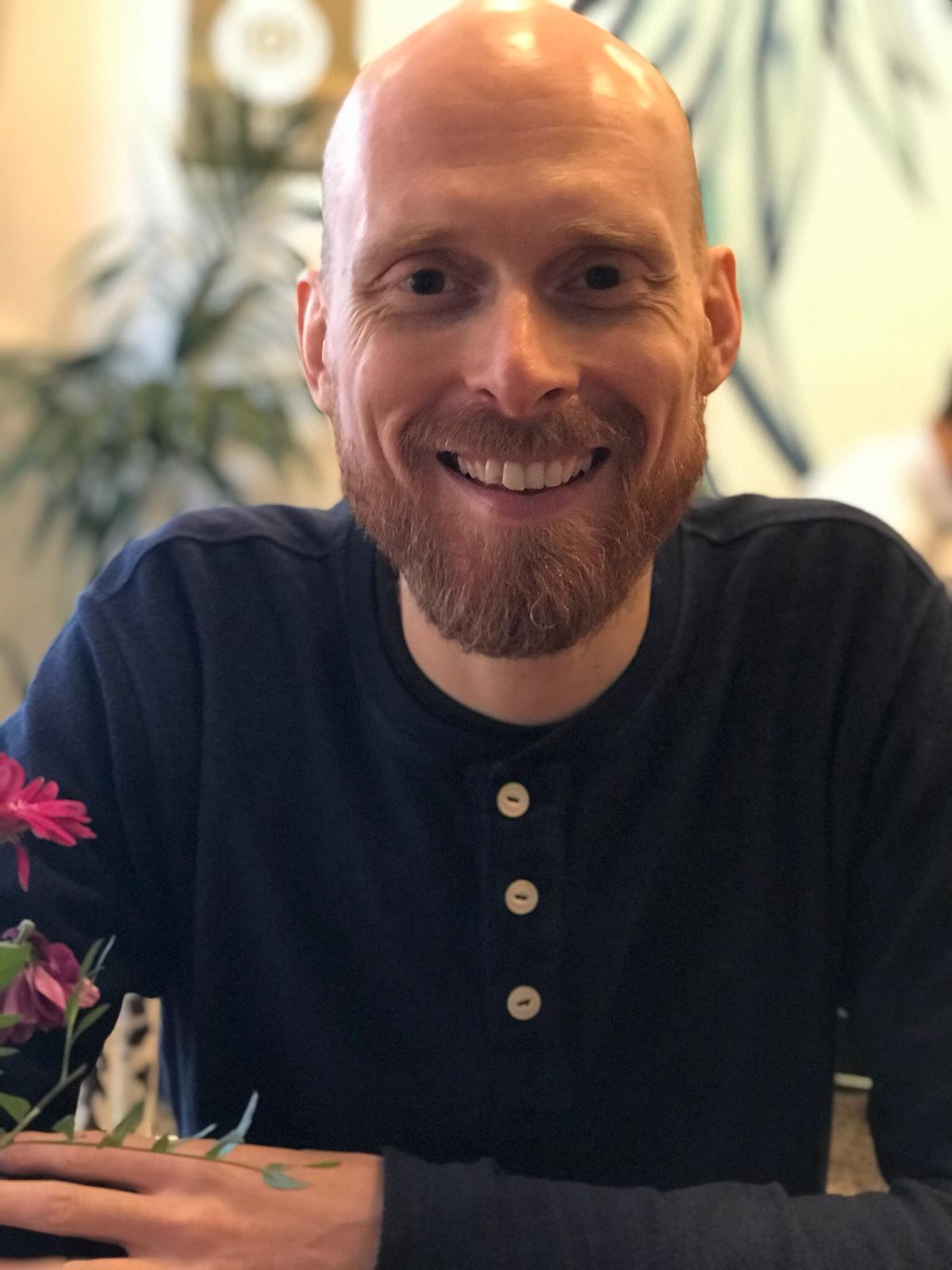 Steve Heath
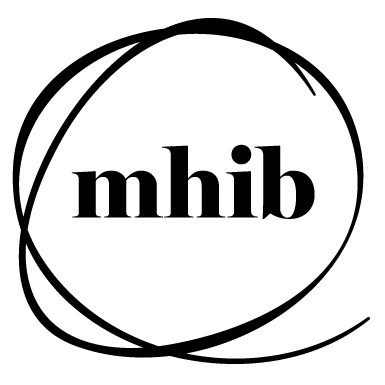 Co-founder and Director, Mental Health in Business
Website: http://www.mhib.co.uk/
Email: steve@mhib.co.uk
Mobile: 0781 403 1793
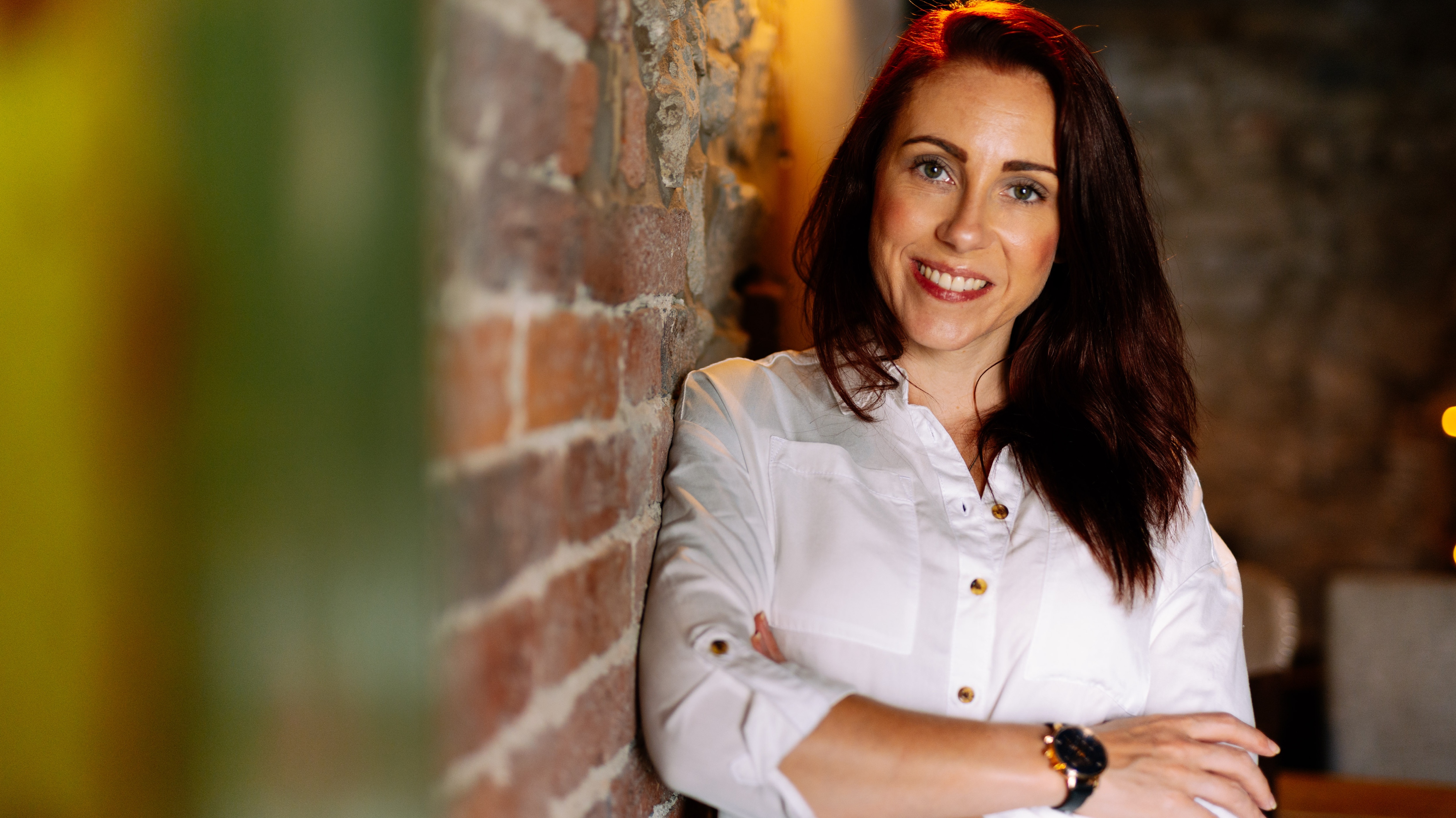 Claire Russell
Founder and CEO Mental Health in Business
Website: http://www.mhib.co.uk
Email: claire@mhib.co.uk
Mobile: 07970961454